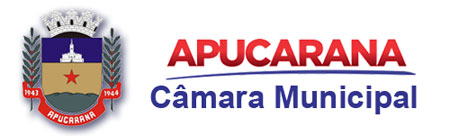 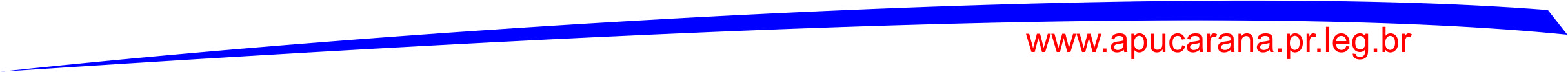 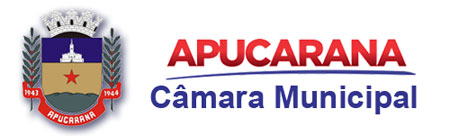 LOA Lei Orçamentária AnualApresentação efetuada no dia 17/09/2018
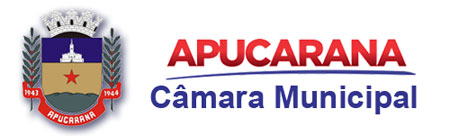 Seguindo o dispõe a LRF 101/200, o secretário da Fazenda da Prefeitura de Apucarana, Senhor Marcello Augusto Machado, apresenta neste dia  17/09/2018, no plenário da Câmara Municipal de Vereadores, em Audiência Pública, a proposta para projeto de lei do Orçamento para Exercício Financeiro de 2019, disposto na LOA – Lei Orçamentária Anual.
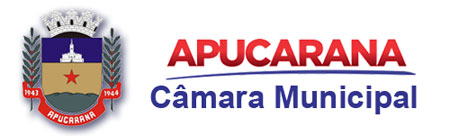 Existem vários tipos de leis orçamentárias.  A primeira delas é o Plano Plurianual (PPA), que é um plano de trabalho elaborado pelo Executivo para ser executado no período correspondente a um mandato político, a ser contado a partir do exercício financeiro seguinte à sua posse.
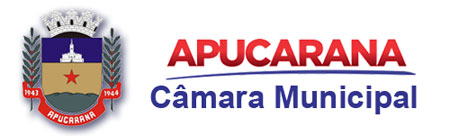 Trata-se da instrumentalização dos ideais políticos divulgados durante a campanha eleitoral. Costuma-se dizer que a chamada plataforma de governo apresentada na campanha é a base para formalização do PPA.
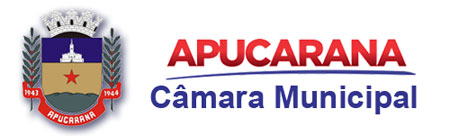 O PPA deve ser formalizado pelo Executivo e aprovado pelo Legislativo na forma de uma lei. Segundo a CF/88, a lei que instituir o Plano Plurianual estabelecerá, de forma regionalizada, as diretrizes, objetivos e metas da administração pública para as despesas de capital e outras delas decorrentes e para as relativas aos programas de duração continuada.
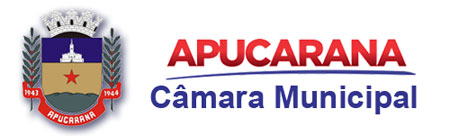 O PPA deve ser enviado ao Legislativo até o dia 31 de agosto do primeiro ano do mandato e devolvido  para  a  sanção do  chefe do  executivo  até o dia 31 de dezembro do mesmo ano.
		
		Desta forma, ao ingressar em seu primeiro ano de mandato, o chefe do executivo deverá terminar a execução do PPA elaborado pelo seu antecessor.
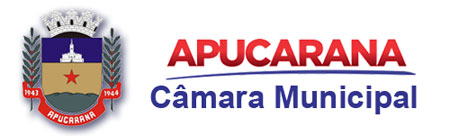 O PPA relativo ao seu governo somente será executado a partir do segundo ano do mandato e vigerá até o primeiro ano do próximo mandato (prazo de 04 anos). 
		
		Enquanto o PPA trata acerca das diretrizes de governo, a LDO versará acerca das diretrizes do orçamento.
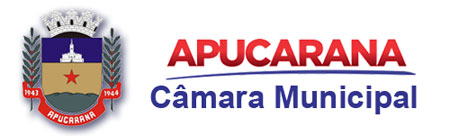 Isso significa, que o PPA tem uma abrangência maior que a LDO.  		
		
		O PPA norteará toda a gestão governamental por um período de 04 anos, já a LDO definirá as prioridades para o ano subsequente (possui duração de 01 ano).
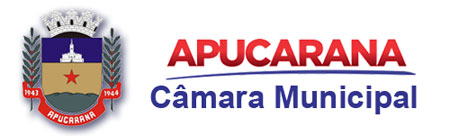 A LDO compreenderá as metas e prioridades da administração pública, incluindo as despesas de capital para o exercício financeiro subsequente, orientará a elaboração da Lei Orçamentária Anual, disporá  sobre  as  alterações na Legislação tributária e estabelecerá a política de aplicação das agências financeiras oficiais de fomento.
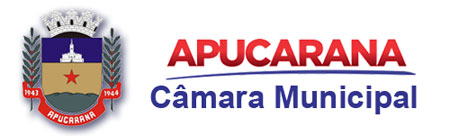 A iniciativa do projeto de lei de diretrizes orçamentárias é do executivo, que deverá enviar ao legislativo até o dia 15 de abril de cada ano. O legislativo, por sua vez, tem até o final do primeiro semestre para devolver a LDO para sanção do executivo.
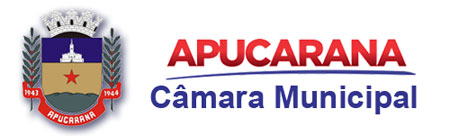 A LOA – Lei Orçamentária Anual, é uma lei especial que contém a discriminação da receita e da despesas pública, de forma a evidenciar a política econômica financeira e o programa de trabalho do governo, obedecidos os princípios da unidade, universalidade e anualidade.
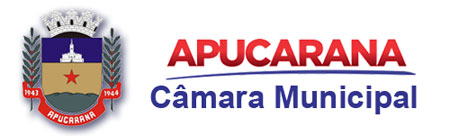 A LOA deve ser apresentada em todos os entes da federação para que seja possível a execução de receitas e despesas pelos entes públicos. Em sua essência ela faz a previsão das receitas e fixação das despesas. A LOA deve se compatibilizar, isto é, guardar perfeita harmonia com o PPA e a LDO, devendo haver claro equilíbrio entre as despesas e as receitas. As despesas não podem ser maiores que as receitas.
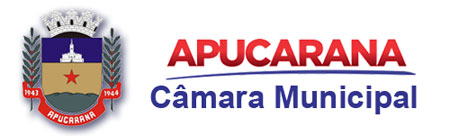 A LOA faz previsão de receitas e fixação das despesas. Sendo a receita prevista, ela pode ou não ser realizada. 

		A iniciativa da LOA é do Executivo, que deve enviá-la ao legislativo até o dia 31 de agosto de cada ano. O legislativo, por sua vez, terá até o dia 31 de dezembro para devolvê-la para sanção.
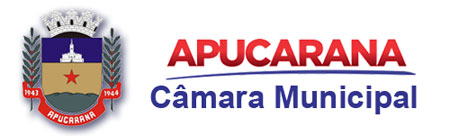 Prevê também quanto o município deve arrecadar para que os gastos programados possam de fato ser executados. Essa arrecadação se dá por meio dos tributos (impostos, taxas e contribuições).
		
		A LOA disciplina todas as ações do Executivo. Nenhuma despesa pública pode ser executada fora do Orçamento.
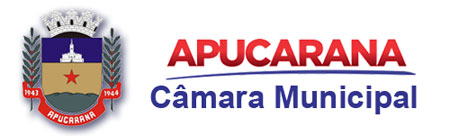 No Legislativo, os vereadores analisam, discutem e nas comissões, fazem as modificações que julgam necessárias por meio das emendas e votam o projeto. 

		Depois de aprovado, o projeto é sancionado pelo Prefeito Municipal e se transforma em Lei.
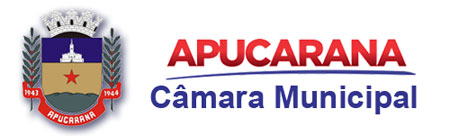 PREVISÃO DE ORÇAMENTO  
PARA
EXERCÍCIO FINANCEIRO
2019
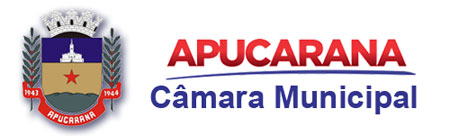 No Exercício Financeiro de 2018, após recálculo da Receita Corrente Líquida, efetuado em março do ano corrente pelo Executivo Municipal, apurou-se um déficit no Orçamento no valor de R$ 519.827,09.

		Diante dos números apresentados, novo cálculo foi efetuado e o valor do orçamento anual para Legislativo Municipal, que hoje é  de R$ 11.117.703,50, passa a ser no valor de R$ 10.597.876,41, sendo seu percentual de redução  de 4,89%.
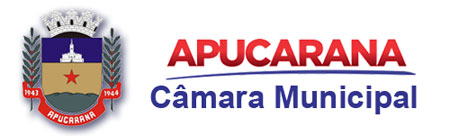 Tendo apurada a Receita Corrente Líquida (RCL), enviada pelo Município, a previsão de orçamento para Exercício Financeiro será no valor de R$ 12.005.015,40, a ser executado e aplicado nas seguintes dotações orçamentárias como segue:
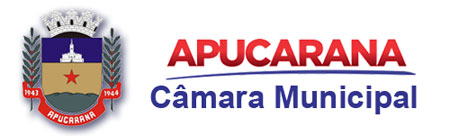 PREVISÃO DO ORÇAMENTO
Valor para Exercício Financeiro de 2019
R$ 12.005.015,40

Sendo distribuídas em Dotações Orçamentárias como segue:
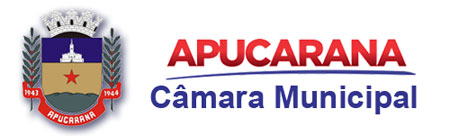 70% - Despesas com  Pessoal Civil
R$ 8.403.510,78, valor previsto no Orçamento Anual para gastos com Folha de Pagamento e Obrigações Patronais;

30% - Despesas com  Manutenção Legislativa
R$ 3.601.504,62, valor previsto no Orçamento Anual para gastos com manutenção das atividades do Legislativo Municipal.

.
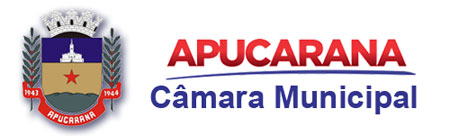 DETALHAMENTO
 DE
DOTAÇÕES
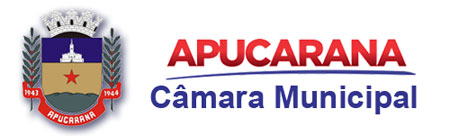 70% - Despesas com  Pessoal CivilR$ 8.638.455,63
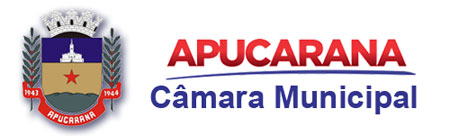 30% - Despesas com  Manutenção LegislativaR$ 3.702.195,26
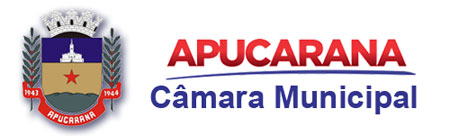 01.Continuação
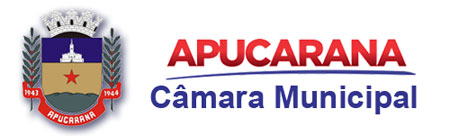 02.Continuação
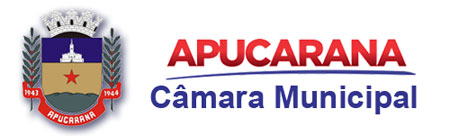 03.Continuação
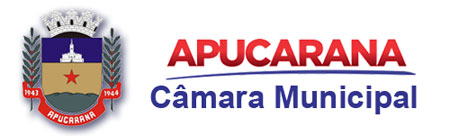 04.Continuação
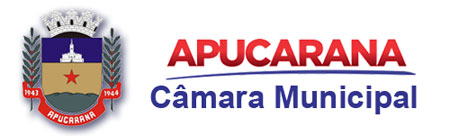 INFORMAÇÕES

ACESSE
www.apucarana.pr.leg.br